Мой Пятигорск
Кругом , налево и направо  , 
Как бы остатки пирамид , 
  Подъемлясь к небу  величаво 
Гора из-за горы глядит  ;
И дале царь их пятиглавый, Туманный , сизо-голубой,
Пугает чудной вышиной.
Машук ,податель струй целебных
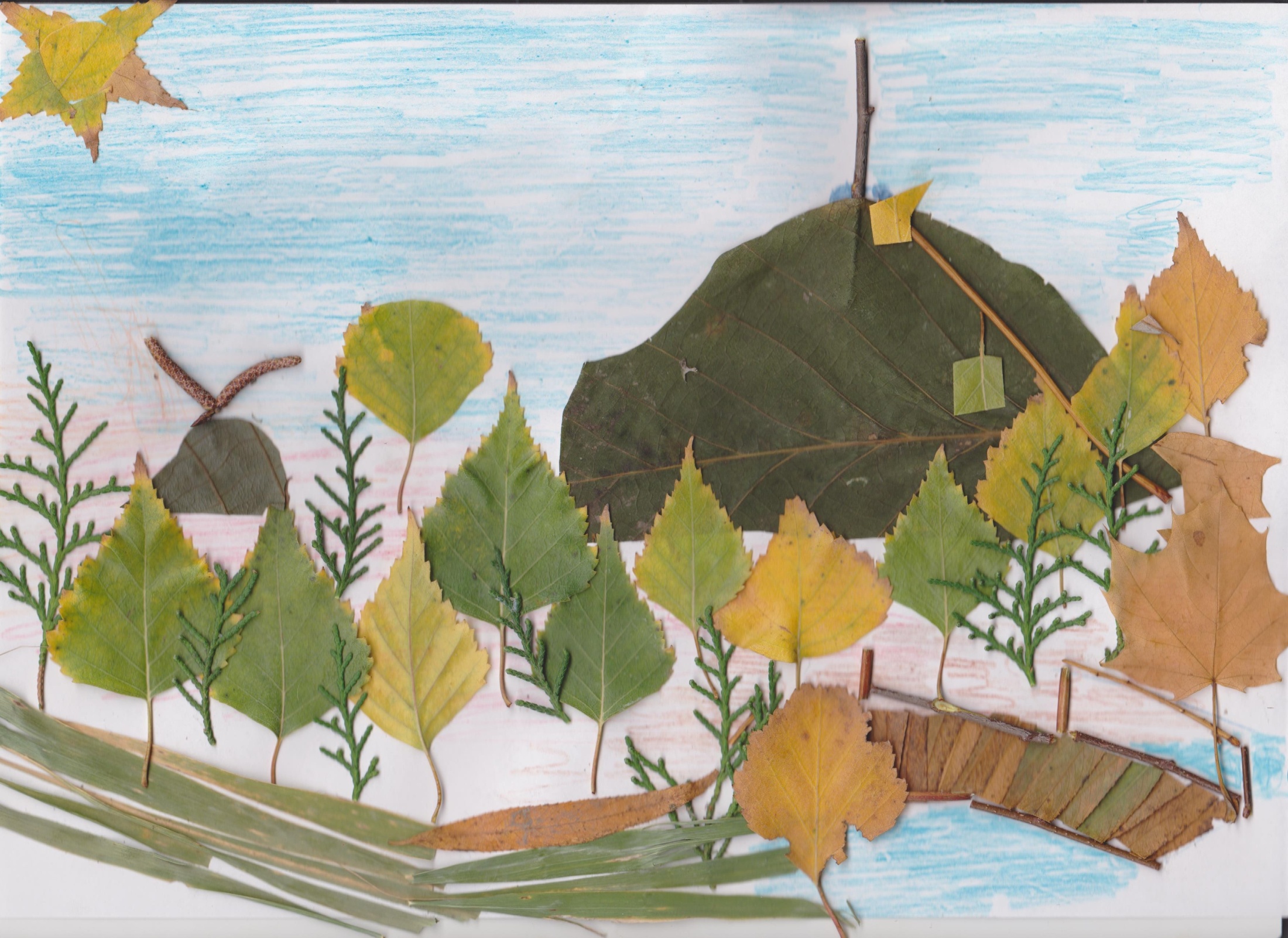 Эльбрус
Домик Лермонтова
Эолова арфа
«Стоит Бештау остроконечный»